YOUR COOPERATIVE LOGO IS…
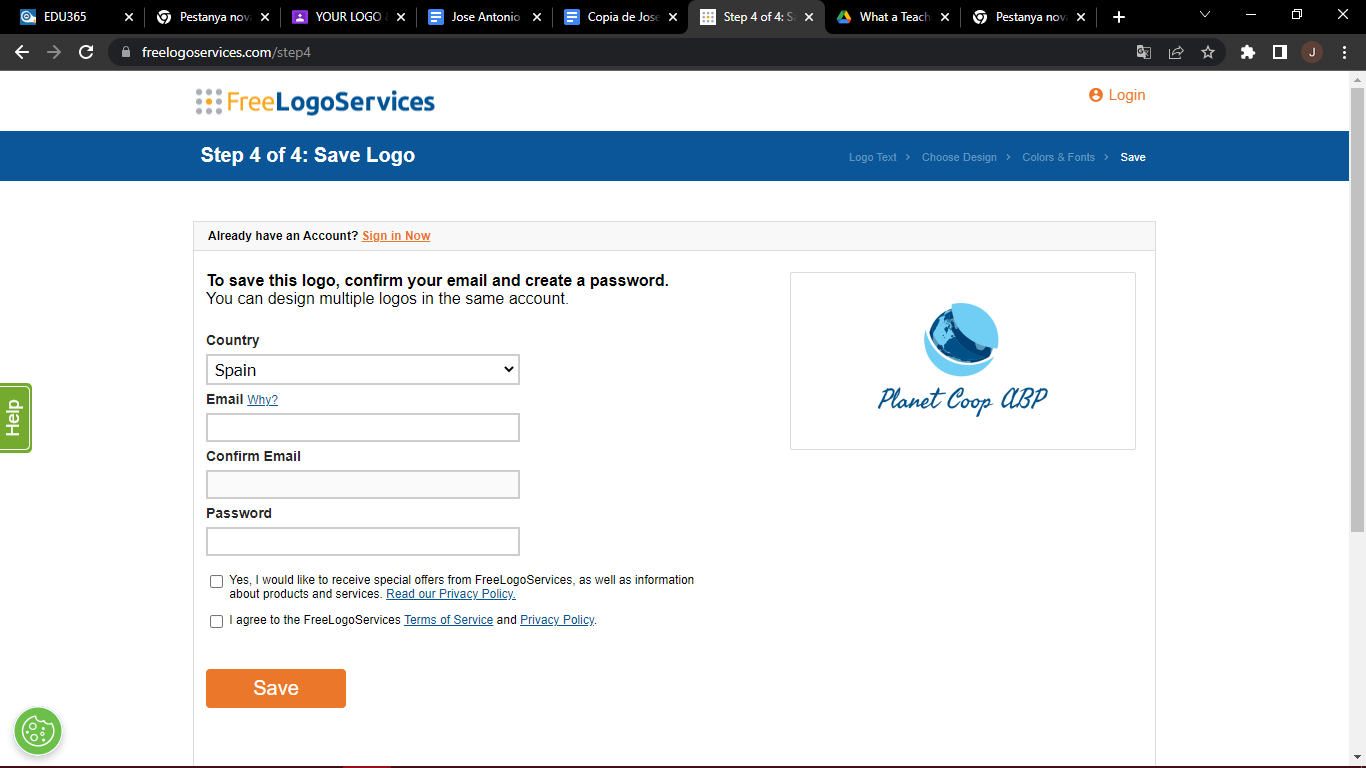 YOUR COOPERATIVE SLOGAN  IS…
If you want a better world, work for a better one!